Luomuvalvontajärjestelmä
Ajankohtaista
Strang Eila
5.4.2018
Vuosi 2018, ajankohtaista
Yleistä valvonnasta

Näytteidenotto

Ajankohtaista kasvitiloille

Ajankohtaista eläintiloille
2
Strang Eila
Pakkausmerkinnät  

Muutokset tilan toiminnassa

Muutokset maksuissa

Poikkeamat

Muista
3
Strang Eila
Yleistä valvonnasta
Painopisteet 2018
Jäljitettävyys: 
-- esim. tilojen välinen rehukauppa
-- ostetut eläimet
Eläinten ulkoilu
--lintuinfluenssa
--laidunkausi
Eläinten rehu
--tavanomaisen rehun käyttö
--rehujen soveltuvuus luomuun, merkinnät
4
Strang Eila
[Speaker Notes: Konkreettisena toimenpiteenä kasvintuotannon luomuvalvonnassa on kohdennetut tuote-erien jäljitystehtävät, eli lyhyesti: tilojen välinen rehu(vilja)kauppa 

Tilojen välisessä kaupankäynnissä tulee huomioida aina se että vaatimuksenmukaisuusvakuutus seuraa myytävää eläintä tai tuote-erää. Luomutodistus kertoo toimijan kuulumisesta luomuvalvontaan. Yhdessä tuottaa aukottoman luomuketjun, molemmat kirjaavat omaan kirjanpitoonsa määrät , eläimet pvm, kaikki mikä todentaa tapahtuman.

Tavanomaisen rehun käyttöön on kasvinsyöjillä ja siihen liittyvä lupa, joka on haettava Evirasta

Rehujen luomusoveltuvuuden voi tarkistaa pakkausmerkinnöistä, siinä tulee olla maininta erikseen . Lue viljelijäkirjeestä tarkemmat ohjeet]
Yleistä valvonnasta
Mehiläishoidon painopisteet
	--Alkuperä
	--Pakkausmerkinnät
5
Strang Eila
Näytteenotto
Vuosittain vähintään 5 % luomutoimijoista 

Riskiperusteinen

Varmistetaan 
-ettei ole käytetty luomutuotannossa kiellettyjä tuotantopanoksia
-tavanomaisia tuotteita ei markkinoida luomuna
-erilläänpidosta on huolehdittu
6
[Speaker Notes: Komission asetuksessa artiklassa 65 on kirjoitettu että jokaisen jäsenvaltion on vähintään 5% luomutiloista otettava näytteet. 
Alkutuotannon tilat valitaan ohjeiden mukaan riiskiperusteisesti ja tänä vuonna VARELYN alueella otetaan näytteitä  viljavarastoista ja alkutuotannosta vähintään 20 . 

Näytteet ottaa koulutuettu ja valtuutettu  luomutarkastaja.  

Luomurehuvalvonta on osa rehuvalvontaa ja toetutetaan osana sen valontasuunnitelmaa.]
Kasvinviljelyntuotannosta ajankohtaista
Luomulisäysaineistorekisteri
Ensisijaisesti luomulisäysaineistoa
Perustuu pakkaamoiden ja kauppiaiden ilmoituksiin
Poikkeuslupa
Eviran yleinen lupa
ELY-keskuksen myöntämä eräkohtainen lupa
Viljelijäkohtainen
Yhdelle kasvukaudelle
Siemenseoksen kaikkien lajien on oltava luomusiementä
7
Strang Eila
Kasvinviljelyntuotannosta ajankohtaista
Haettava viimeistään 1.5
Hakemuksessa perustelut halutun lajikkeen käyttöön
Lisäysaineiston käyttöön oltava lupa ennen kylvöä

Jos siementä jää ylivuotiseksi, on haettava uusi lupa
8
Strang Eila
Kasvinviljelyn ajankohtaista
Tärkeät päivämäärät
1.4
Eviran yleinen lupa lukittuu
15.4
Siementen toimitusten takaraja. Tämän jälkeen syynä toimitusvaikeudet
1.5
Viimeinen hakupäivä poikkeusluvalle
9
Strang Eila
[Speaker Notes: 1. huhtikuuta: Eviran yleisen luvan piirissä 31.3.2018 olevia kasvilajeja ei poisteta yleisestä luvasta ajalla 1.4. -15.6.2018, vaikka markkinoille kyseisenä aikana tulleita eriä merkittäisiin luomulisäysaineistorekisteriin. Tästä syystä samoja lajeja voi tänä aikana olla sekä luomulisäysaineistorekisterissä että yleisen luvan piirissä.
15. huhtikuuta: Toimitusvaikeus tarkoittaa tilannetta, missä yksikään myyjä ei pysty toimittamaan luomulisäysaineistoa ennen kylvöä tai istutusta, vaikka luomuviljelijä on tilannut lisäysaineiston hyvissä ajoin. Evira katsoo, että kevätkylvöisten kasvien osalta kohtuullinen takaraja toimitukselle on 15. huhtikuuta. Tämän jälkeen lupahakemusta voi perustella toimitusvaikeudella, eikä hakemuksen lähettämistä ELY-keskukseen enää ole syytä viivyttää. 
1. toukokuuta. Poikkeuslupaa on normaalisti haettava viimeistään 1. toukokuuta, mutta kylvö on sallittu vasta kun lupa on myönnetty.]
Kasvintuotannon muutokset tuotantoehtoihin
Yleiset ja kasvintuotannon ehdot 7.painos huhtikuussa
Muutokset:
Tavanomaisesti tuotetut täydennystaimet
Tav.om. Emotaimien marjasadon käyttö
Luonnonmukainen keruutuotanto, uusittu kokonaan
10
Strang Eila
[Speaker Notes: Edellytyksenä tavanomaisten täydennystaimien käytölle on, että luomusuunnitelmassa on kuvattu, miten tavanomaiset taimet ovat tunnistettavissa kasvustossa kolmivuotisen siirtymäajan.

Tavanomaisesta emokasvista voi ottaa luomumarjasatoa vasta istutusvuotta seuraavalla kasvukaudella

Keruutuotannonohjeet on osa kasvituotannonohjeita ja keruutuotteiden ostaa koskeva ohjeistus on siirretty luomutuotannon elintarviketuotannon ehtoihin.]
Eläintuotannon ajankohtaista
Siipikarjan ulkoilu
Lintuinfluenssan vaaran huomioiminen
1.3-31.5.2018 
Jos aikaisemmin ulkoilu, ilmoitus kunnan eläinlääkärille
1.6. lähtien ulkoiluvaatimus voimaan
11
Strang Eila
[Speaker Notes: Siipikarja tulee pitää joko sisätiloissa tai sellaisessa ulkotarhassa, joka on kauttaaltaan aidattu ja katettu esimerkiksi riittävän tiheällä verkolla. Tämän johdosta luomutilojen siipikarjan ulkoiluvaatimusta aletaan soveltaa vasta 1.6.2018. Mikäli toimija haluaa aloittaa siipikarjan ulkoilun ennen kesäkuun alkua, on hänen tehtävä ulkona pidosta ilmoitus paikalliselle kunnaneläinlääkärille.]
Eläintuotannon ajankohtaista
Nautojen ulkoilu
Pääsääntö: nautojen tulee päästä ympärivuoden ulkoilemaan
Laidunkaudella kaikkien nautojen tulee päästä laitumelle
Laidun on alue joka on kasvuston peittämä ja josta eläimet saavat osan päivittäisestä ravinnosta 
Ulkoilusta ja poikkeuksista ulkoiluun pidettävä kirjanpitoa joka tarkastetaan vuosittain
12
Strang Eila
[Speaker Notes: Sonneilla ja loppulihotusvaiheessa olevilla naudoilla on mahdollisuus poiketa pääsäännöstä, ja niistä on enemmän tuotantoehdoissa ja voi toki soittaa ja kysyä tarkemmin jos on s]
Eläintuotannon ajakohtaista; Eviran uudet tulkinnat
Poikimahalvauksen, laidunhalvauksen ja ketoosin hoitoon tarkoitetut valmisteet
Kalsiumpropionaatti, kalsiumkloridi ja propyleeniglykolia pääainesosina sisältävät täydennys/dieettirehut
Lista näiden hoitoon tarkoitetuista valmisteista tilan eläimiä hoitavalta eläinlääkäriltä
Lista liitteeksi eläintenhoitosuunnitelmaan
Ei lasketa hoitokerraksi
13
Strang Eila
Eläintuotannon ajankohtaista, poikkeusluvat
Kaksi lupaa sai jatkoa
Tavanomaisten siipikarjanuorikoiden hankinta luomutuotantoon
Sikojen ja siipikarjan ruokintaa tavanomaisella valkuaisrehulla

Jatkoaika 31.12.2018 asti
Edellytykset eivät muuttuneet
14
Strang Eila
[Speaker Notes: Tavanomaisten enintään 18 vkon ikäisiä nuorikoita munantuotantoon , koska luomunuorikoita ei ole saatavana

Yksimahaisten kotieläinten ruokintapoikkeus, jossa tavanomaista valkuaisrehua voidaan käyttää enintään 5% vuosittain, käyttö edellyttää että luomuvalkuaisrehua ei ole luomutilalla saatavilla. Kirjanpito rehuista ja varmistaminen ettei 5% ylity 12 kk:n jaksolla. 
Ei tarvitse poikkeuslupaa tämän poikkeuksen käyttöön.]
Eläintuotannon ajakohtaista; Eviran uudet tulkinnat
Porsaiden rautalisä
Sallitaan vaikuttavana ainesosana rautafumarattia sisältävä valmiste esim. tahna
Ei johda hoitomerkintään
Kuvaus  eläintenhoitosuunnitelmaan
15
Strang Eila
[Speaker Notes: Eläintenhoitosuunnitelmaan kuvaus siitä miten varmistetaan pienten porsaiden raudansaanti
Mikäli possuille annetaan injektiona annettava rauta on lääkevalmiste, tulee siitä hoitomerkintaä]
Muuta eläintuotannosta
Pellavansiemen ja hiiva on käytettävä luonnonmukaisesti tuotettuna

Säilytä ostorehujen tuoteselosteet
Valokuvakin käy

Vastikkeetta hankittu luomurehu vaatii myös asiakirjat

Eläinlääkäriltä saadut reseptit ja tositteet on säilytettävä
16
Strang Eila
[Speaker Notes: Eläinten hoidossa käytettäviä pellavansiemeniä esim naudan pötsiongelmiin tulee olla luonnonmukaisesti tuotettu samoin kuin esim. nokkonen merilevä . Nämä lasketaan luomusäännöissä rehuiksi ja näin ollen niiden tulee olla siis luomua. 
Samoin hiivan tulee olla luomua]
Eläintuotannon ajankohtaista Mehiläiset
Painopisteet 2018
Mehiläisten alkuperä
Pakkausmerkinnät

Miten kasvukausi 2017 on vaikuttanut tuotantoon
17
Strang Eila
[Speaker Notes: Mistä hankittu:
-uudistamista varten 
-uusi mehiläsiparvi tavanomaisesta tuotannosta uutta mehiläistarhaa varten mikäli  mehiläisten kuolleisuus on korkea tai poikkeukselliseten oslosuhteiden takia.  Toimijan tulee hakea  poikkeuslupa ELY-keskukselta, edellyttää ettei luomumehiläsiparvia ole saatavana. 

Tuotantotarkastuksessa todetaan myös mennen vuoden vaikutus. Esim minkälainen sato on tullut ja kuinka mehiläiset ovat talvehtineet]
Luomutuotteiden merkintä
Suomessa tuotettujen ja/tai valmistettujen luomu-tuotteiden pakkauksissa ja saateasiakirjoissa on oltava toimijaa valvovan viranomaisen tunnusnu-mero 
Varsinais-Suomi FI-EKO-102

Valmiiksi pakatuissa elintarvikkeissa tunnusnumeron on oltava samassa näkökentässä EU:n luomumerkin kanssa. 

Lisätietoja:www.evira.fi > Yleiset > Luomu > Markkinointi ja merkinnät.
18
Strang Eila
Pakkausmerkinnät
Välittömästi tunnusnumeron alapuolelle sijoitetaan merkintä maatalousperäisten raaka-aineiden tuotantoalueesta. 
tuotettu Suomessa tai tuotettu EU:ssa - Suomi jos vähintään 98 prosenttia tuotteen maatalousperäisistä raaka-aineista on suomalaista
EU:n luomutunnus
Valkoinen lehti vihreällä pohjalla pääsääntöisesti
Ei pienempi kuin 13,5mm x 9mm
Vähimmäiskoko 9mm x 6mm
19
Strang Eila
Pakkausmerkinnät
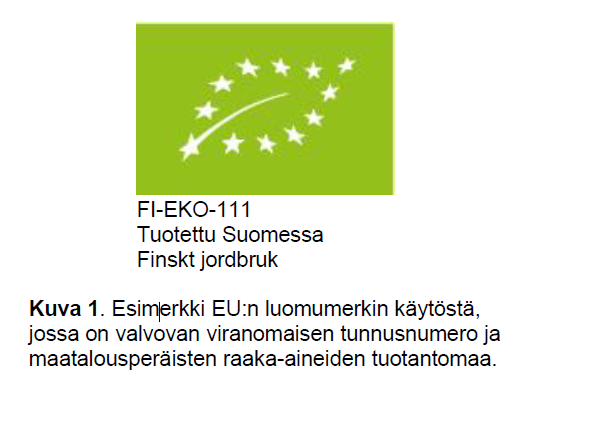 20
Strang Eila
[Speaker Notes: Mitat ei iha pidä paikkansa mutta esimerkkinä kuinka lehti ja muut tiedot voi sijoittaa]
Muutoksen tilan toiminnassa ja olosuhteissa 1/3
Uusi tuotantosuunta 
Luomuvalvontalomake 1 
Oikea täydennyslomake
Myös tuotantosuunnan vaihto
Edellyttää ensimmäisen tarkastuksen
Päätös hyväksymisestä toimijalle
Siirtymävaiheen jälkeen voi tuotteita markkinoida luonnonmukaisesti tuotettuna
21
Strang Eila
Muutoksen tilan toiminnassa ja olosuhteissa 2/3
Tilan olosuhteissa tai toiminnassa tapahtuvat muutokset luomusuunnitelmaan
Ei tarvitse lähettää ELY-keskukseen

ELY-keskukseen ilmoitettavat muut muutokset
Toimijan vaihtuminen
Toimijan eroaminen valvontajärjestelmästä
Alihankintasopimukset
22
Strang Eila
Muutoksen tilan toiminnassa ja olosuhteissa 3/3
Toimijan eroaminen valvontajärjestelmästä
Kirjallisesti
Viljelijän oikeus myydä tuottamiaan luomutuotteita päättyy ELY-keskuksen tekemään päätökseen toimijan poistamisesta luomuvalvontajärjestelmästä
Varastojen osalta voi jäädä luomuvalvontaan.Vuosittainen tuotantotarkastus kohdentuu tällöin varaston ja erilläpidon valvontaan.
23
Strang Eila
Muutokset luomuvalvonnan maksuihin
Muutokset voimaan 1.1.2018
Perusmaksu 140€, ennen 113,50€
Tuotantomaksu 7,50 alkavalta hehtaarilta, ennen 8€

Uusi hinnasto osoitteessa
https://palvelut2.evira.fi/hinnasto/?p=elintarvikkeet
24
Strang Eila
Poikkeamat
Poikkeama = tuotantotarkastuksessa havaittu ristiriita tuotantoehtoihin

Seurauksena voi olla 
Markkinointikielto, määräaikainen tai toistaiseksi voimassaoleva

Kehotus korjata määräajassa 
uusi toimenpidemuoto
Huomautus korjata poikkeama, tarkastetaan seuraavalla kerralla
25
Strang Eila
[Speaker Notes: Sampsan esityksestä poikkeamat]
Muista!!!
Luomusuunnitelman päivitys
-Käy ennen tuotantotarkastusta läpi kaikki asiakirjat, että on ne ajantasalla
 Muistiinpanot ajan tasalla
-tilalle tulevien ja tilalta lähtevien tuotantopanosten saateasiakirjat kunnossa
-varastotiedot kunnossa
-lohkomuistiinpanot kunnossa
Mahdolliset alihankintasopimukset kunnossa
26
Strang Eila
Varsinais-Suomen ELY
Luomutiimi
Erkki Aro, erkki.aro@ely-keskus.fi
0295 022 547	
Kitty Enberg kitty.enberg@ely-keskus.fi
0295 022 555
Eila Strang eila.strang@ely-keskus.fi
0295 022 667
27
Strang Eila
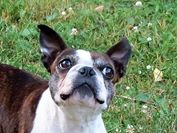 KIITOS